Pancréas
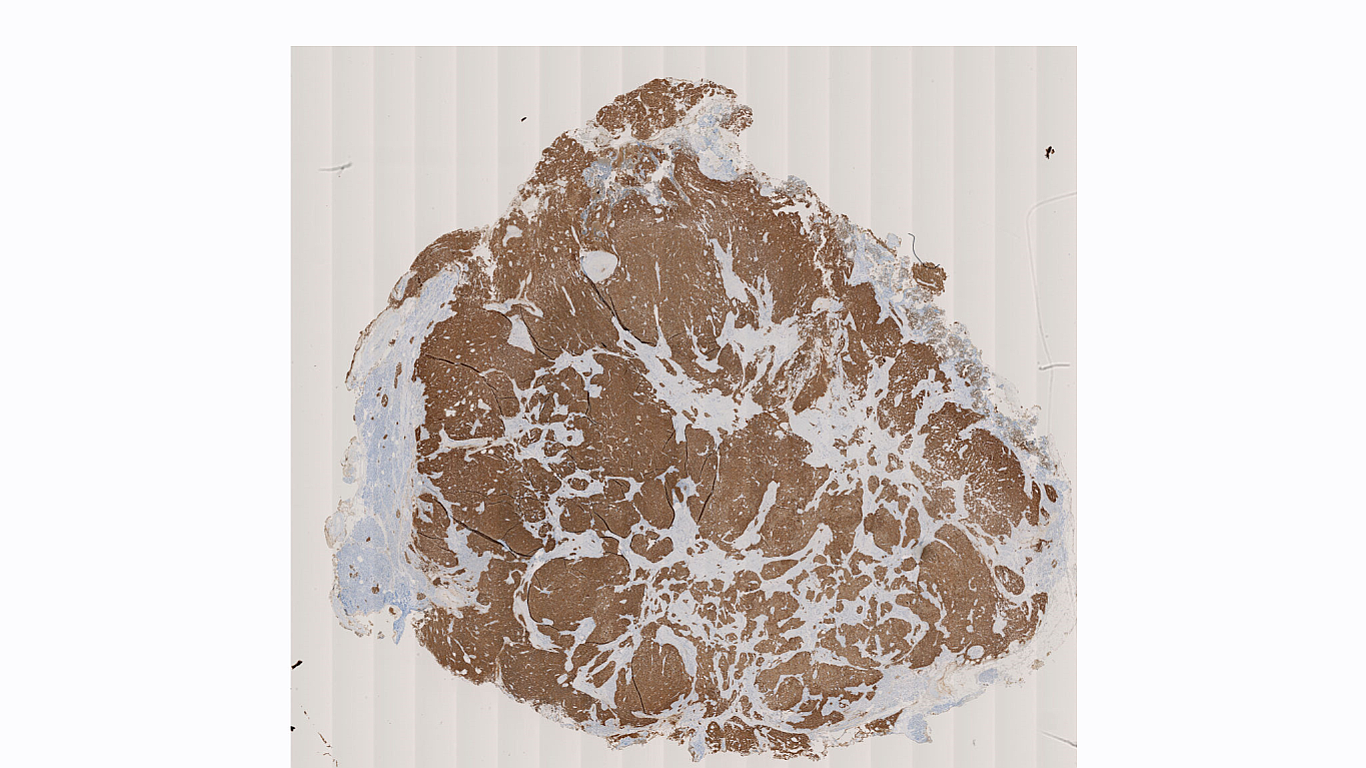 Zone de prolifération
 tumorale non 
 nécrosée
x20
Biopsie du pancréas  x 0,43
Organisation
 en travée
Organisation
 en acini
H